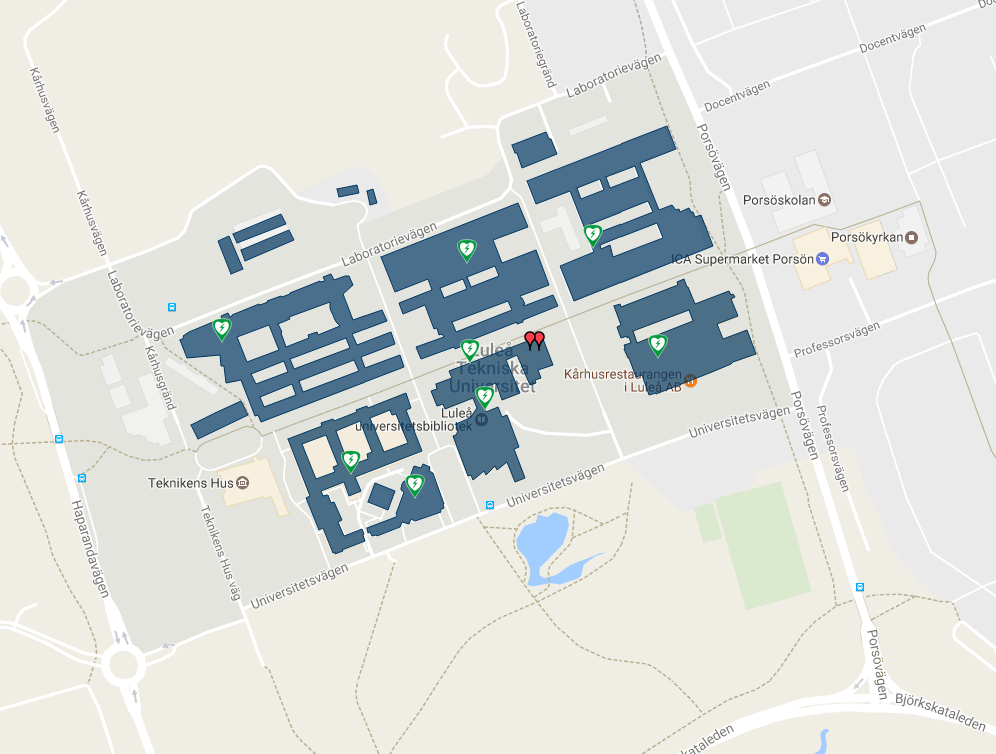 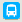 Hållplats    Porsö centrum
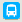 B192
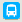 Hållplats universitetsentrén
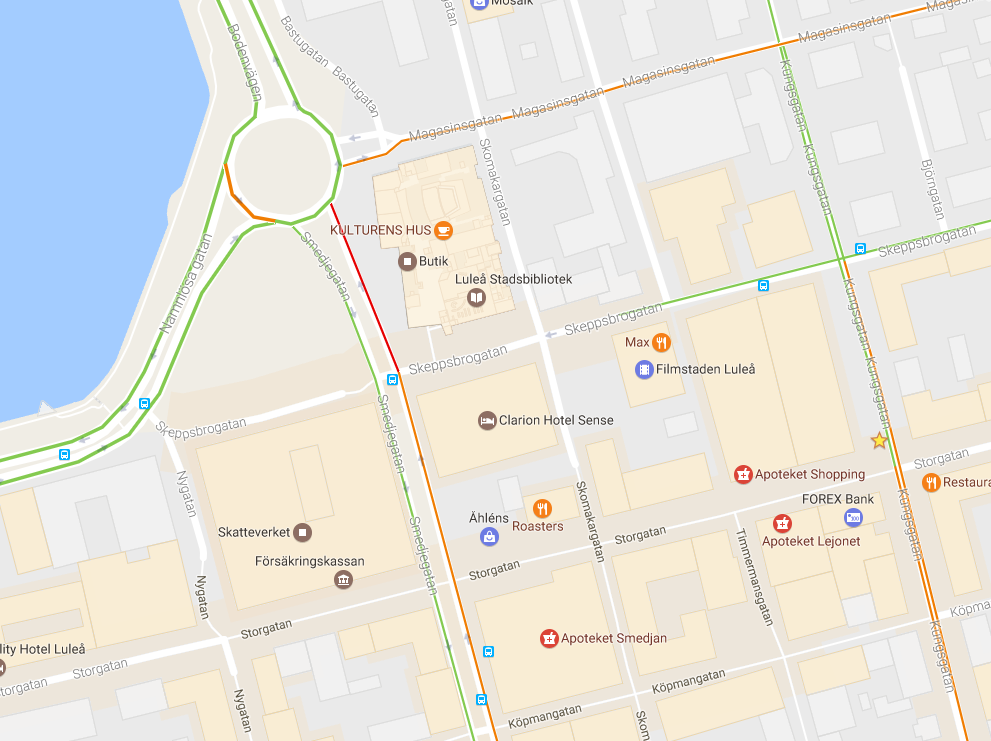 Hållplats    Shopping
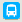 _______________
Hållplats    Smedjegatan
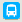